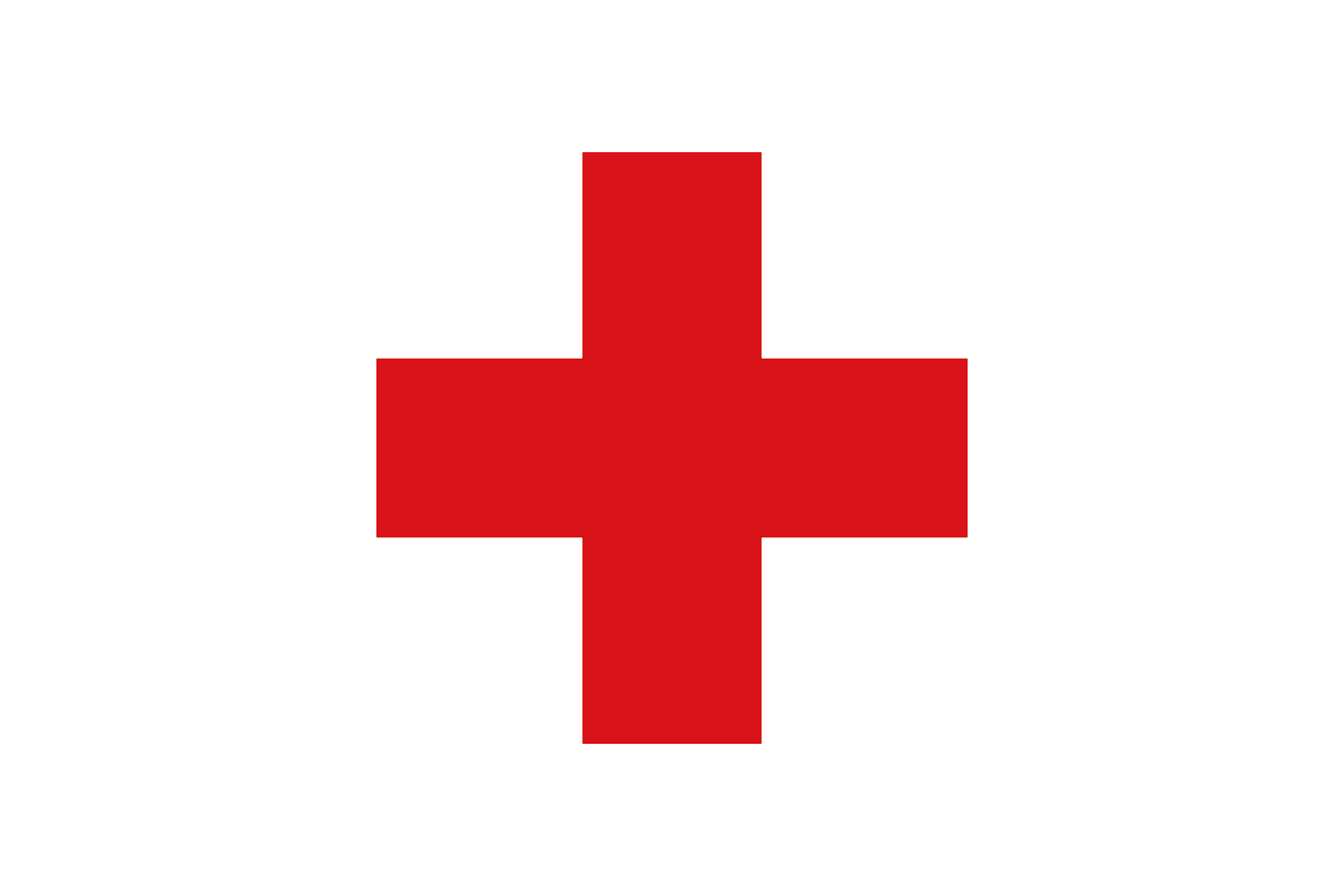 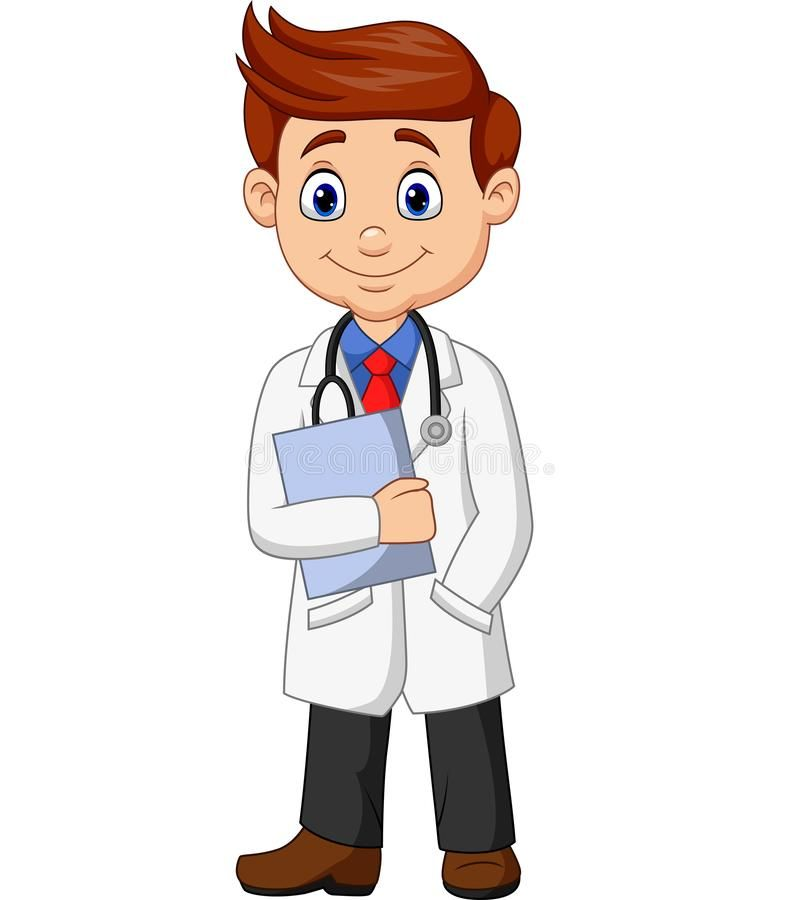 Sickness and Going to the Doctor
Flu                        Fever
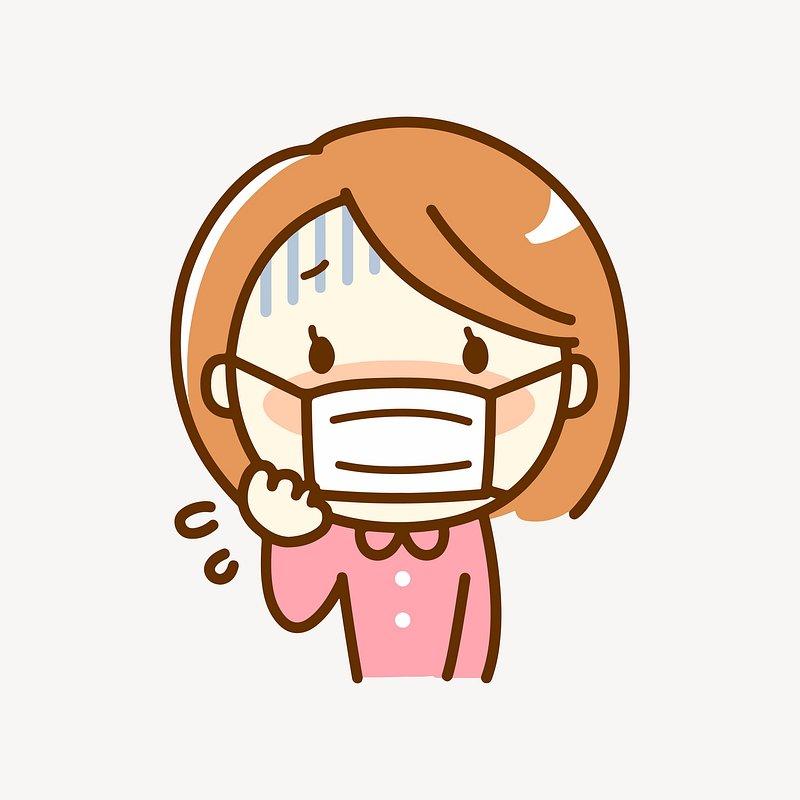 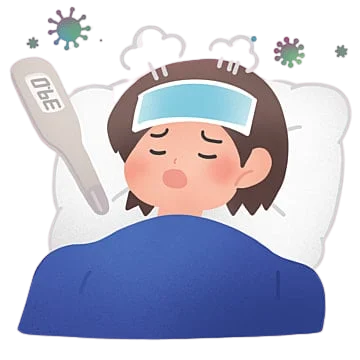 Headache       Stomach ache
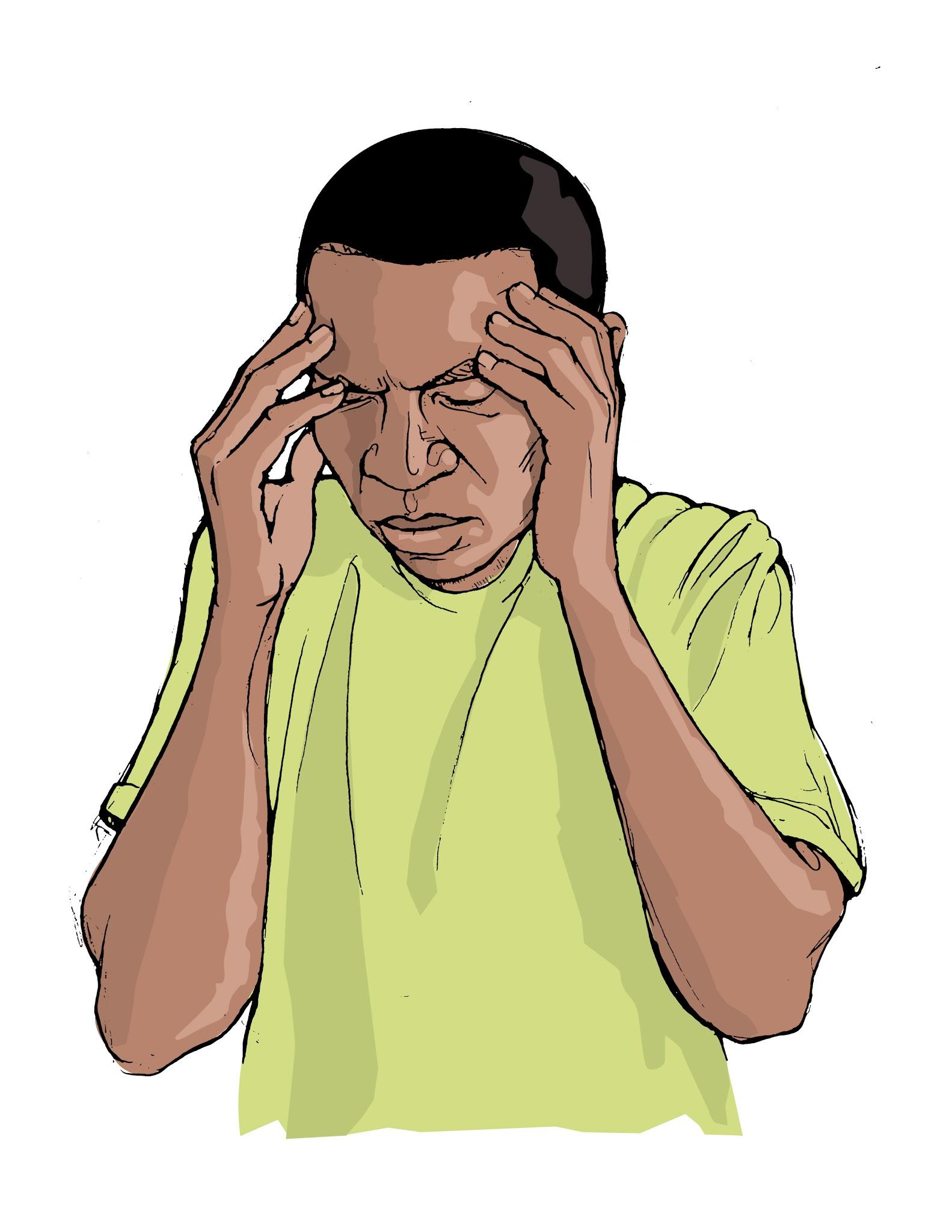 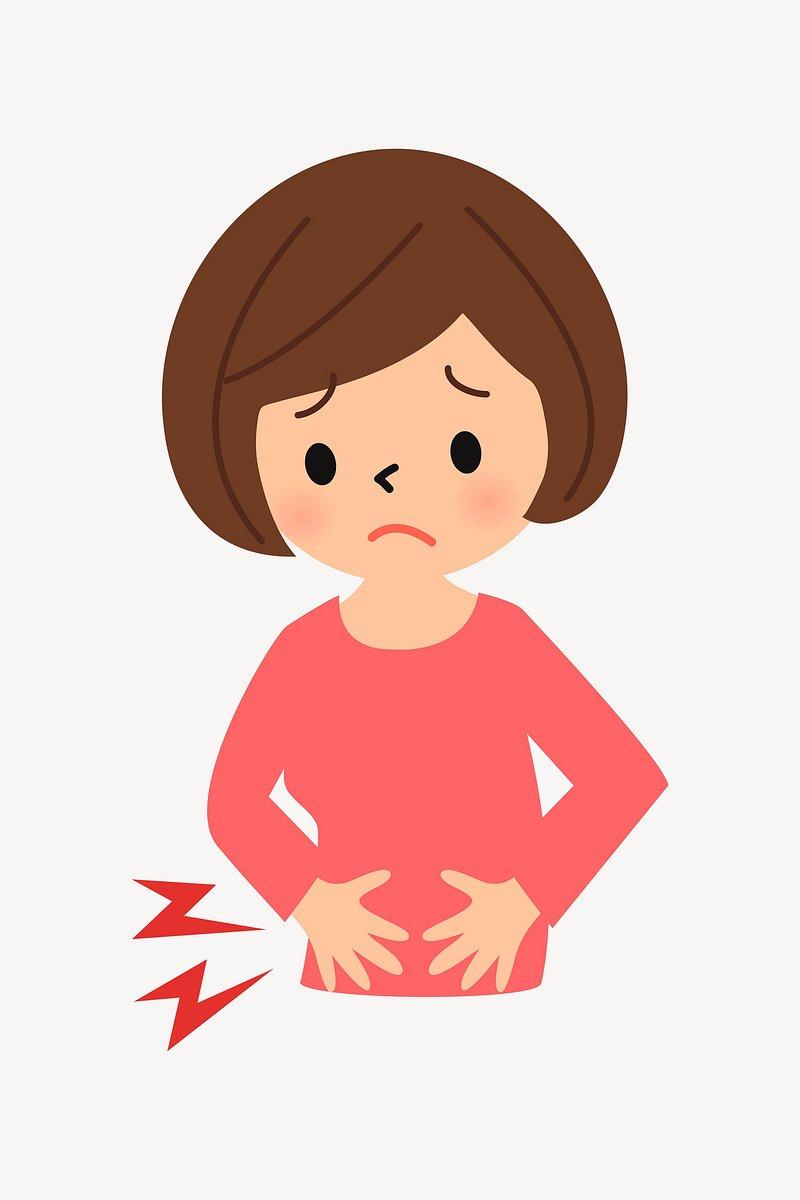 Back pain           Toothache
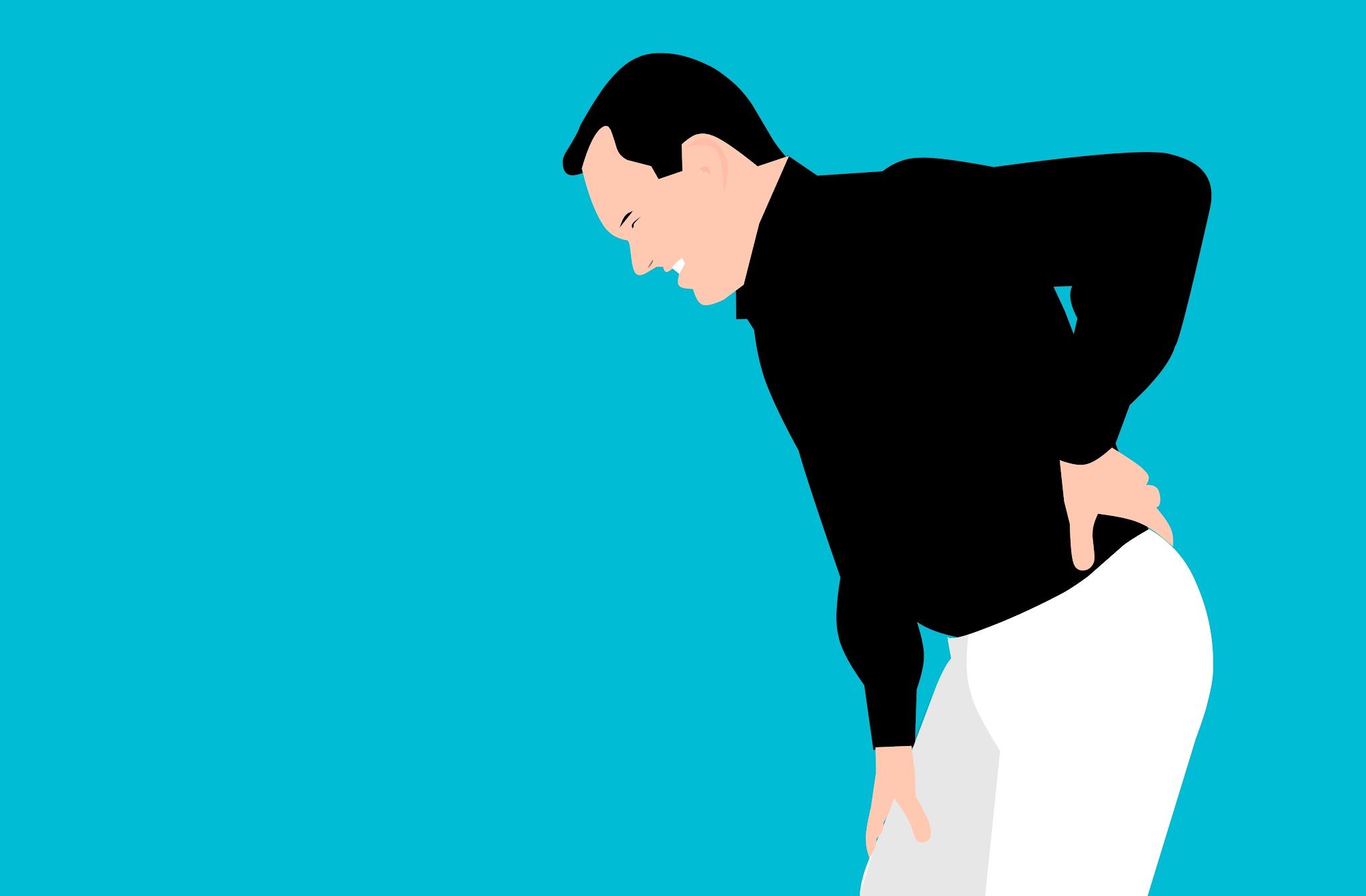 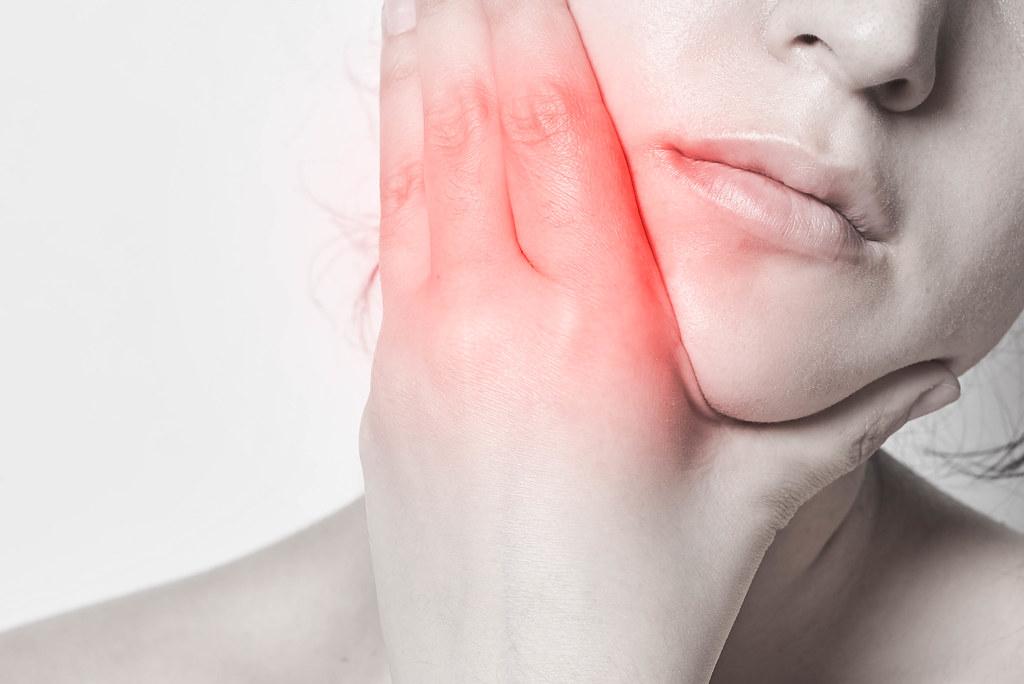 Cold                        Cough
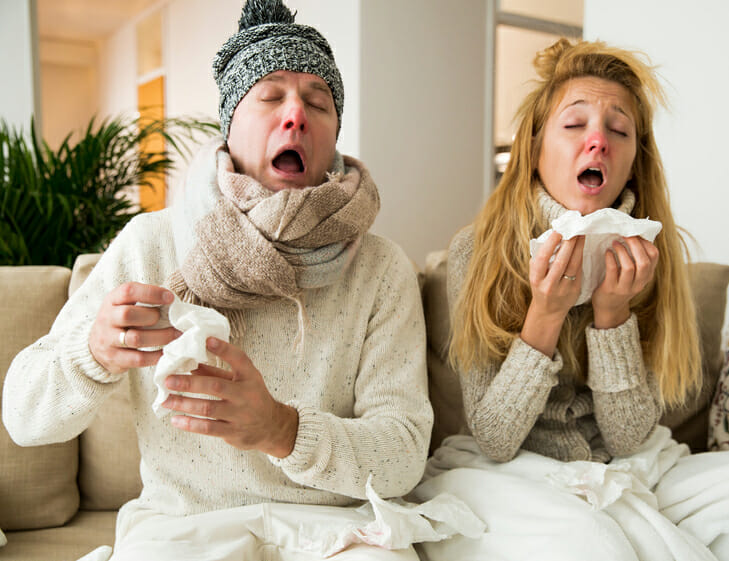 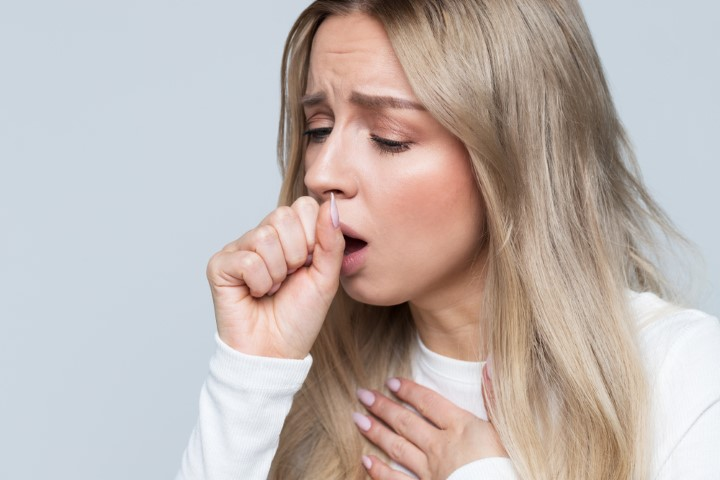 Sore throat           Vomiting
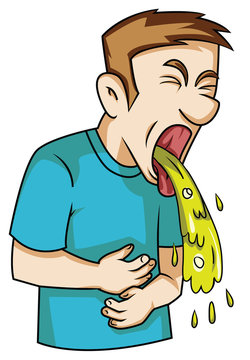 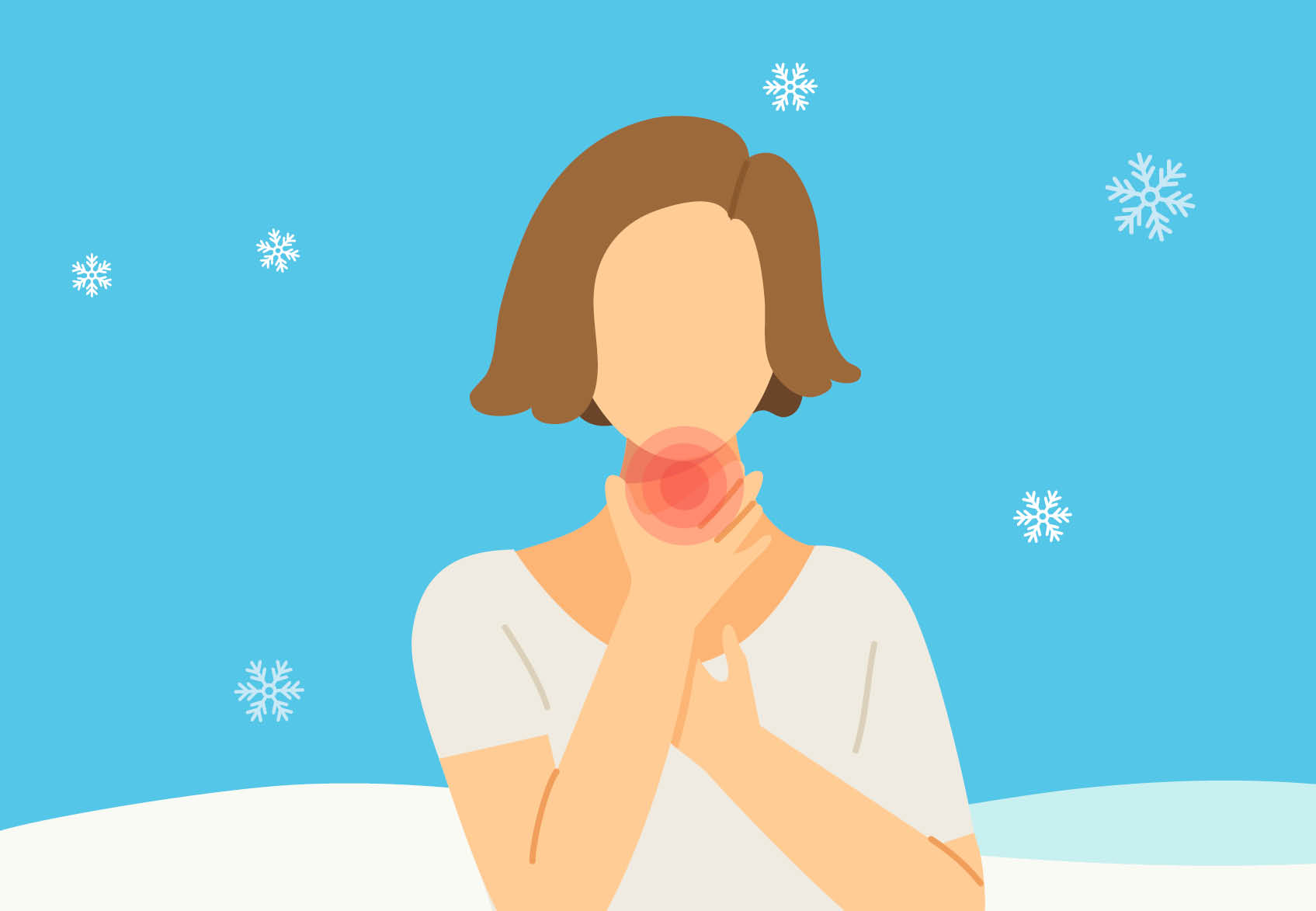 Rash         Dizziness/Nausea
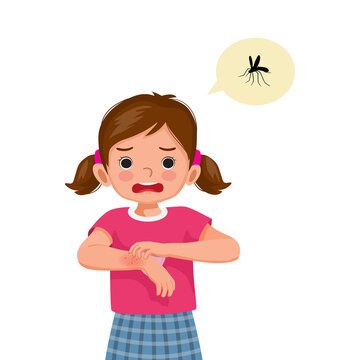 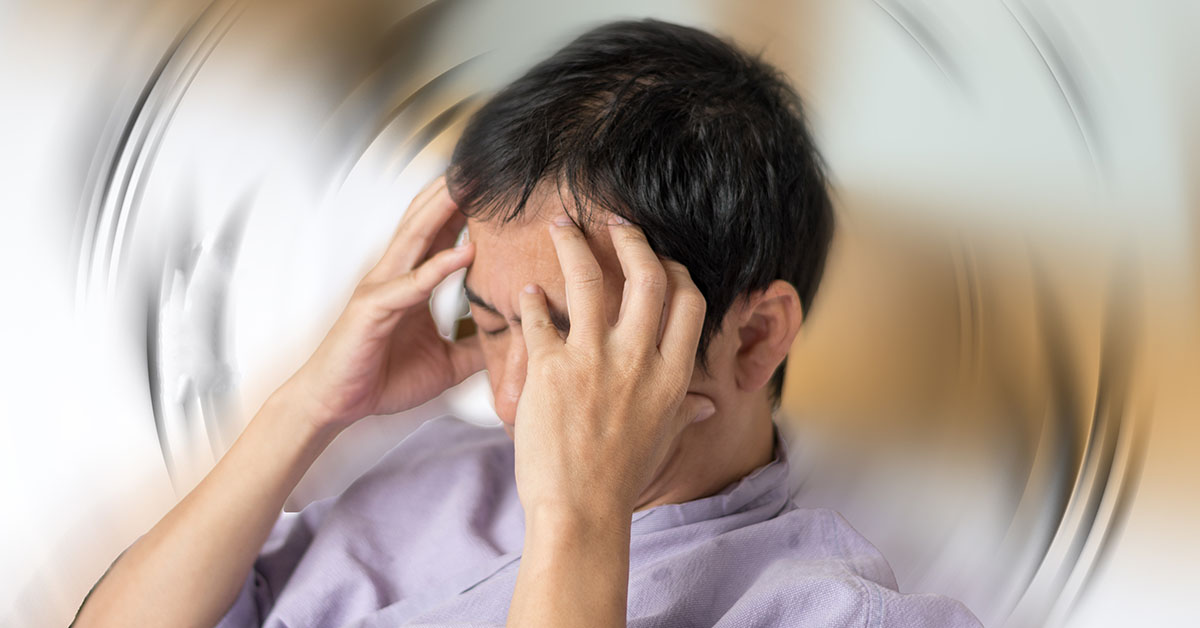 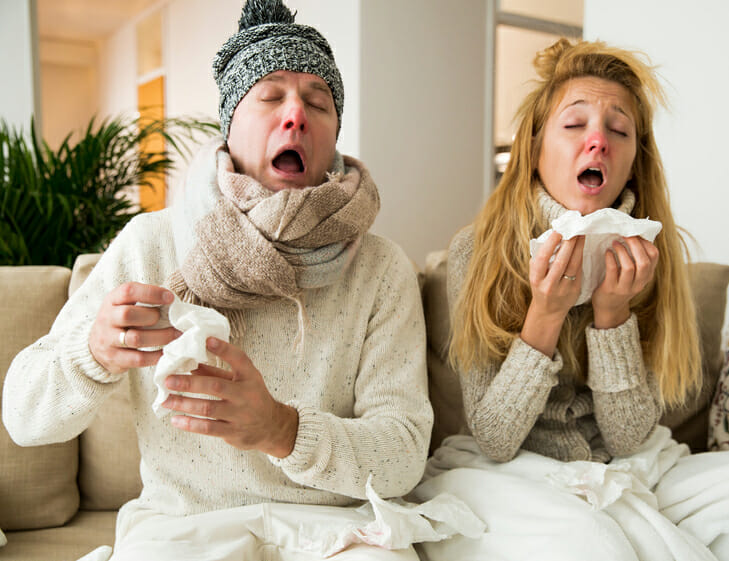 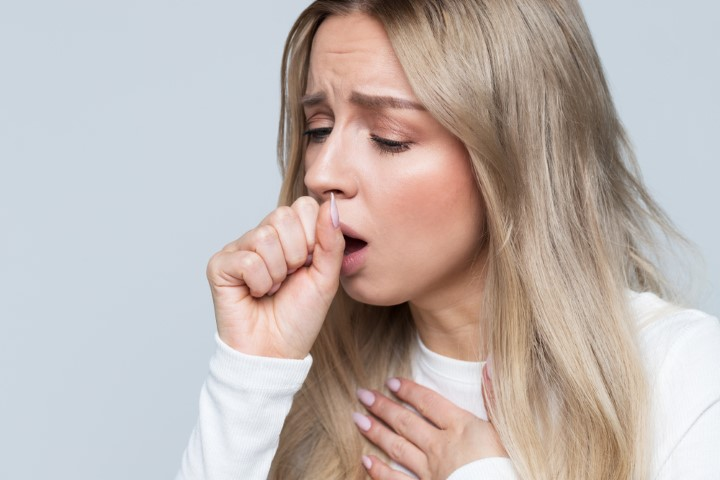 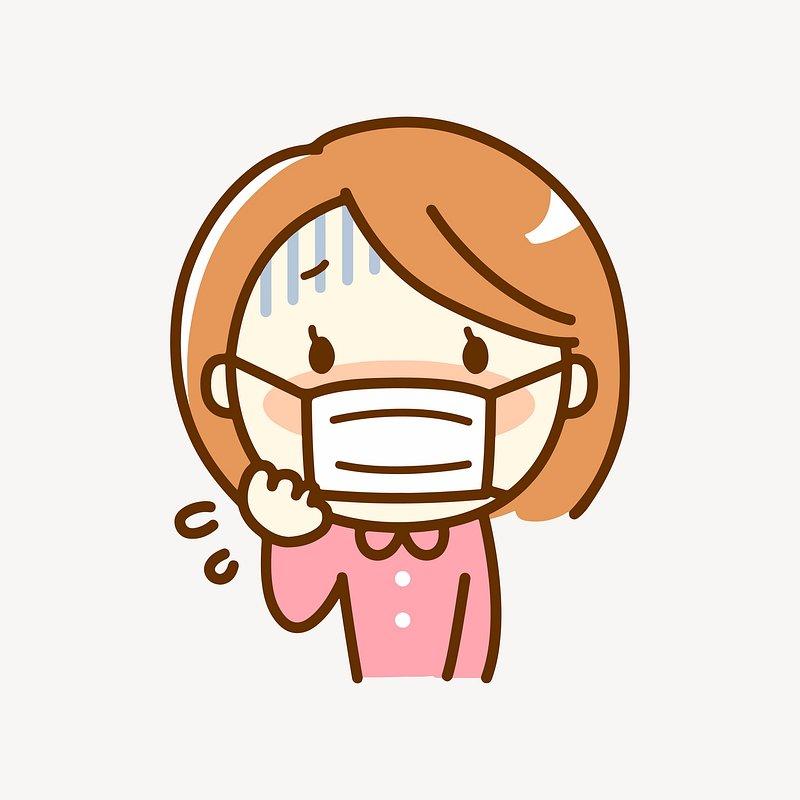 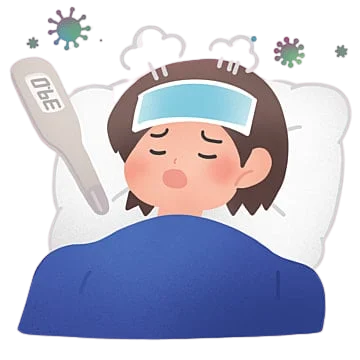 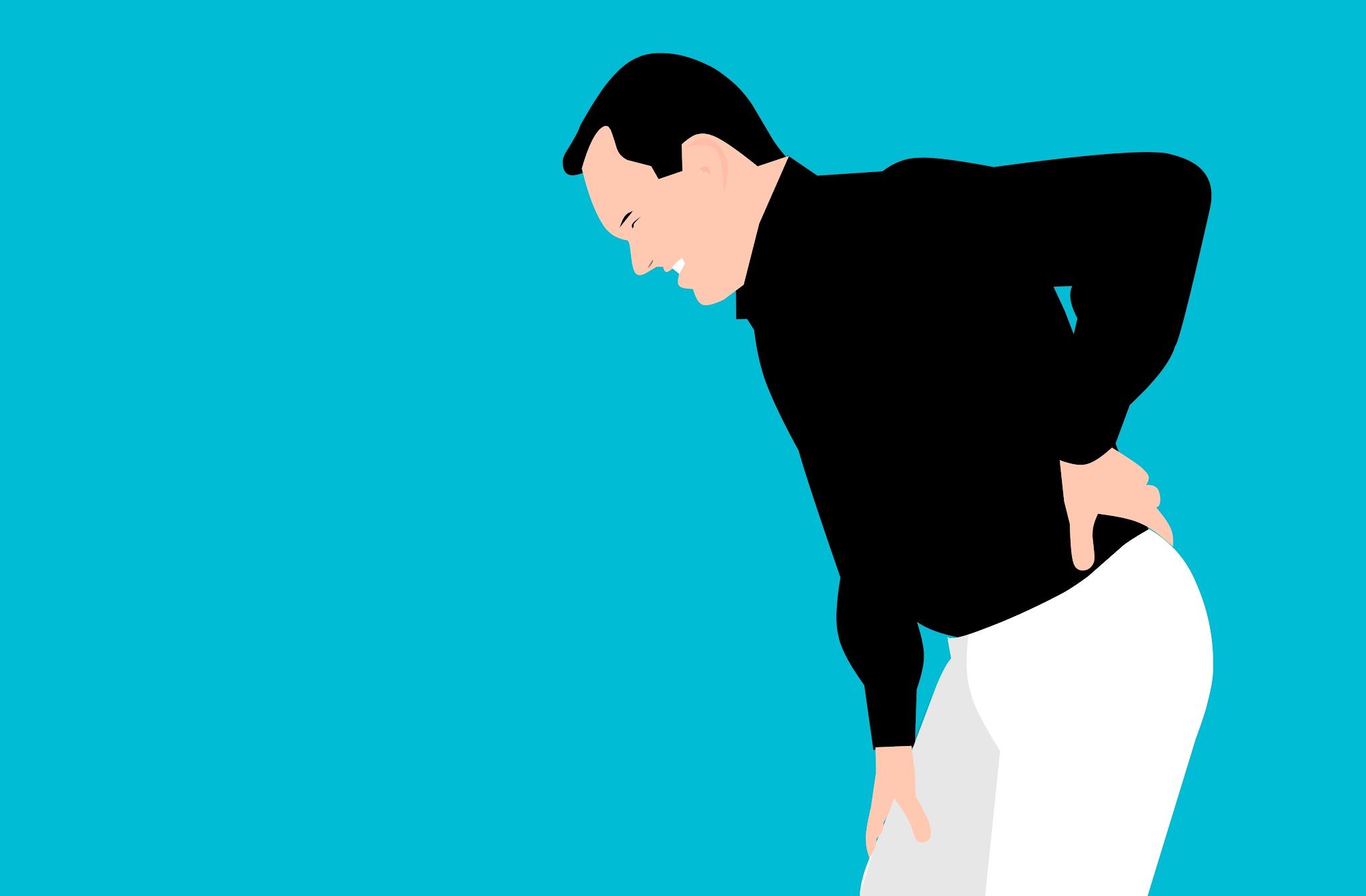 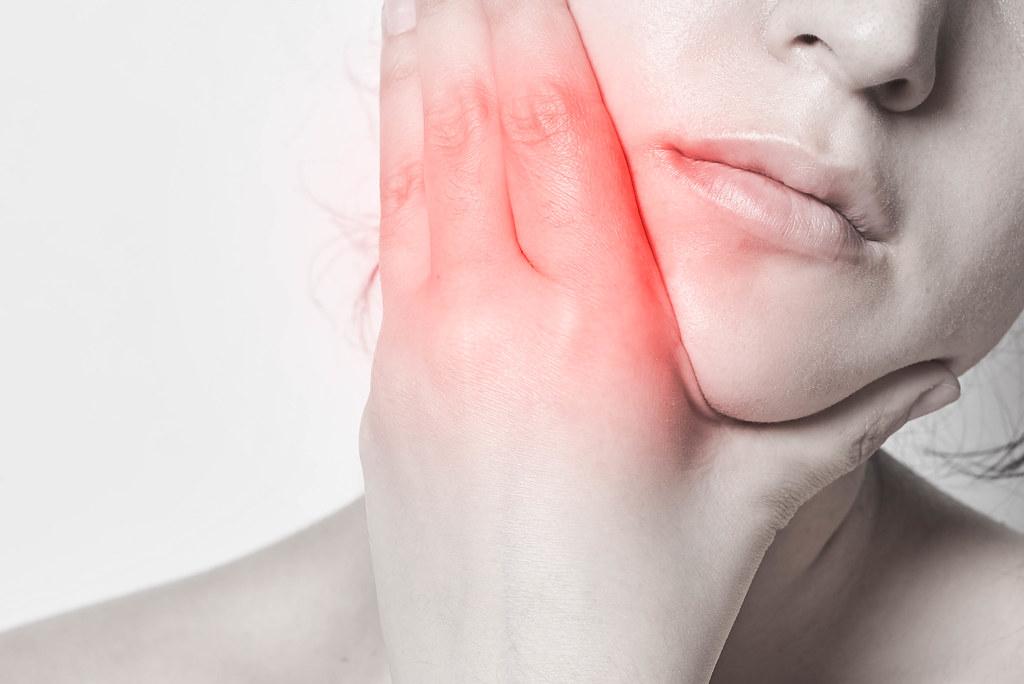 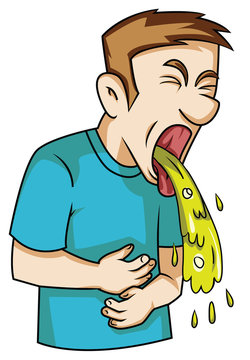 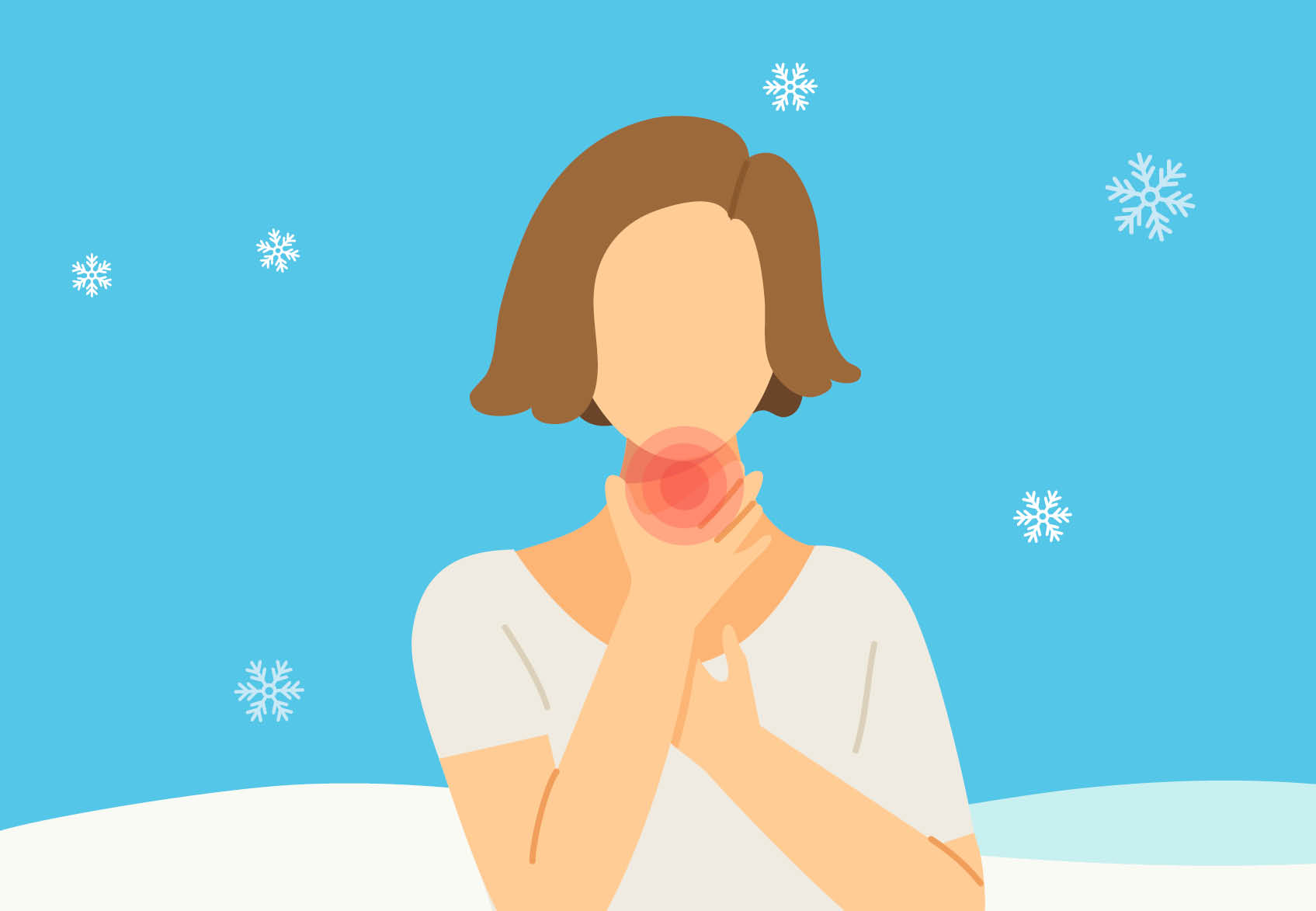 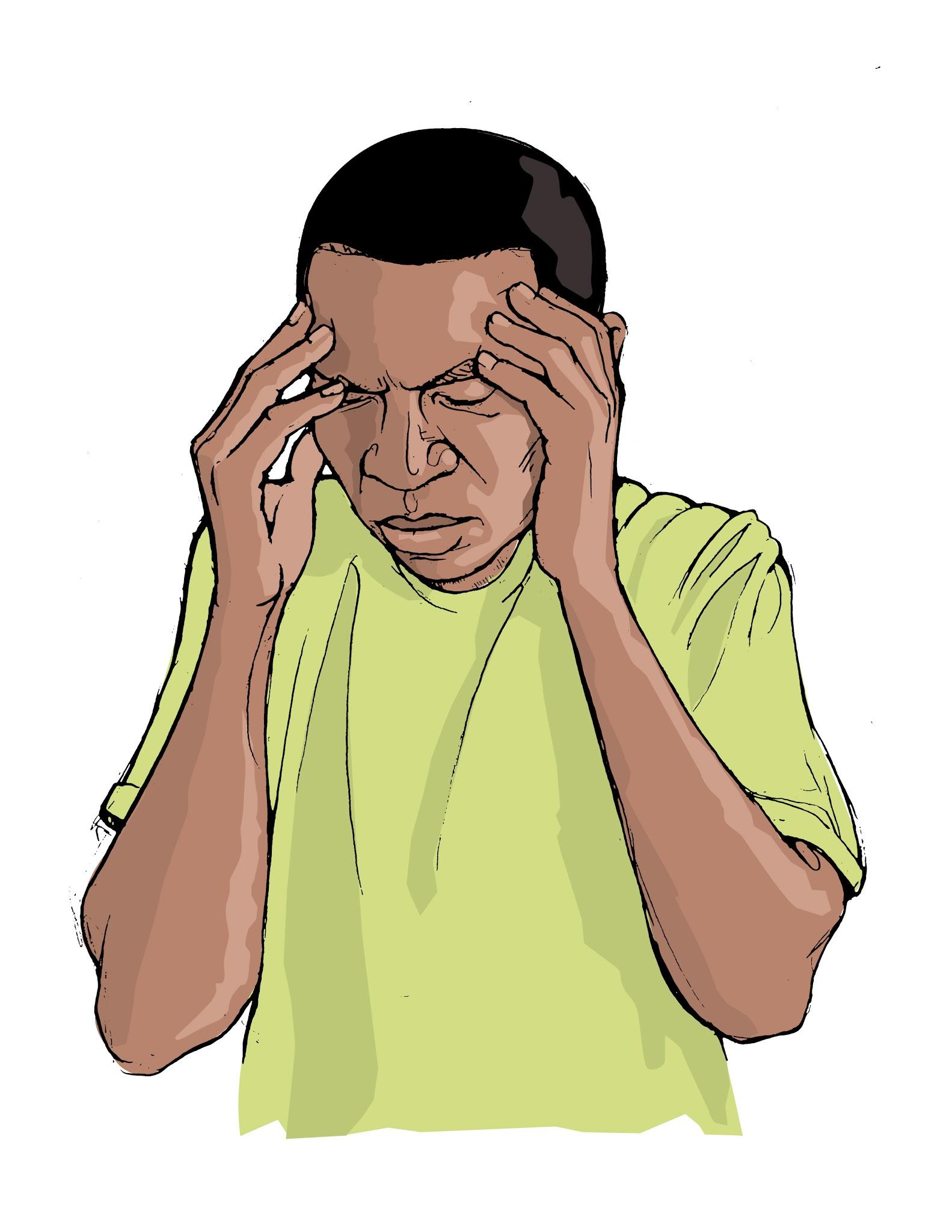 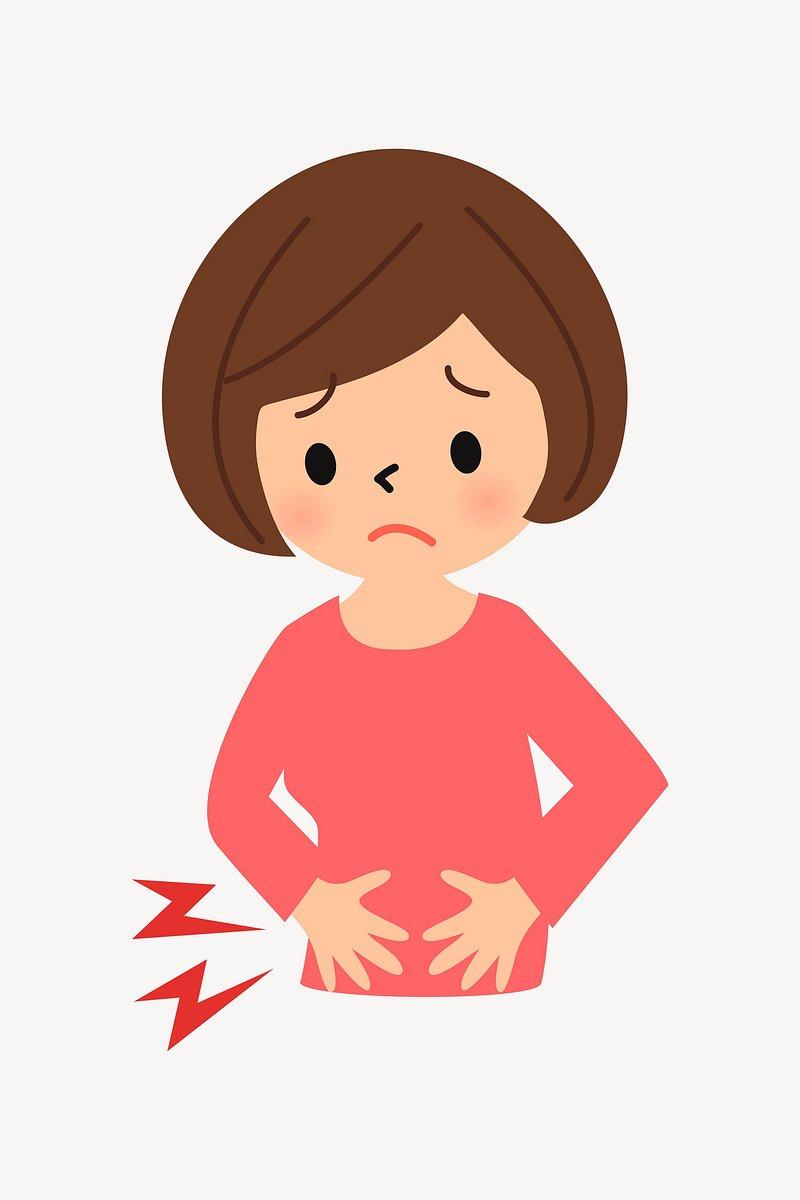 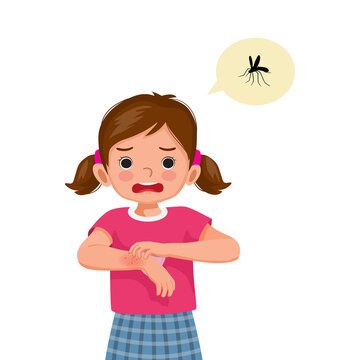 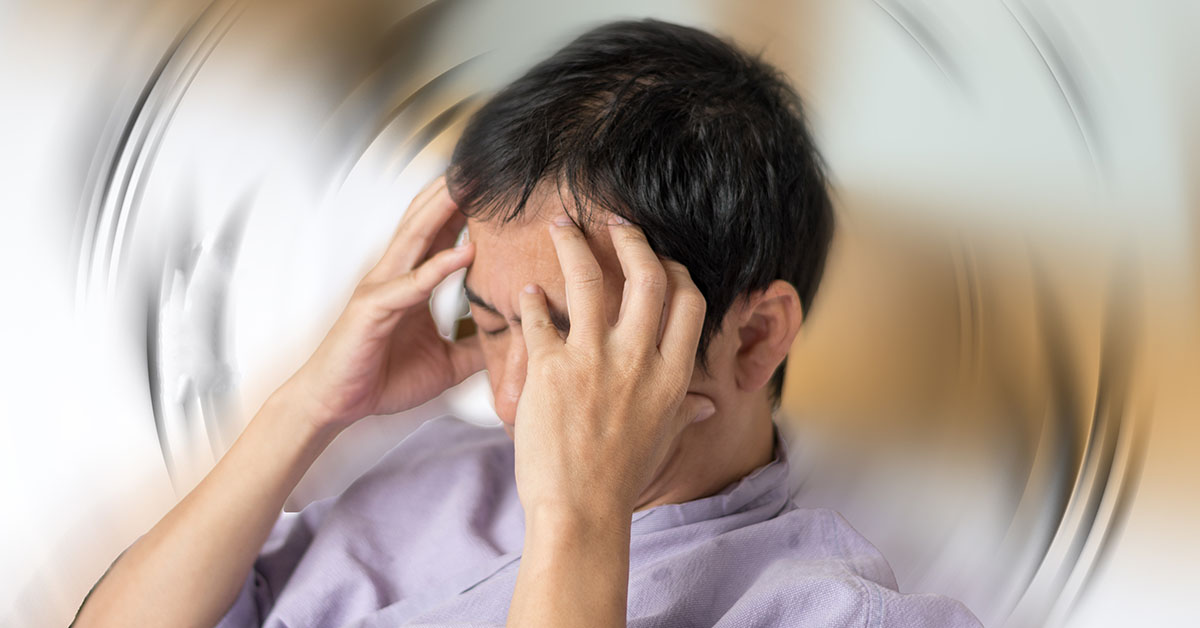 To have/ To feel
We can describe some illness with the verb TO HAVE and others with the verb TO FEEL. Complete the exercises below.
Symptoms
Some illnesses share the same symptoms. Match the illness with the symptoms. More than one per illness is possible.
Advice ‘Should’ + ‘Shouldn’t’
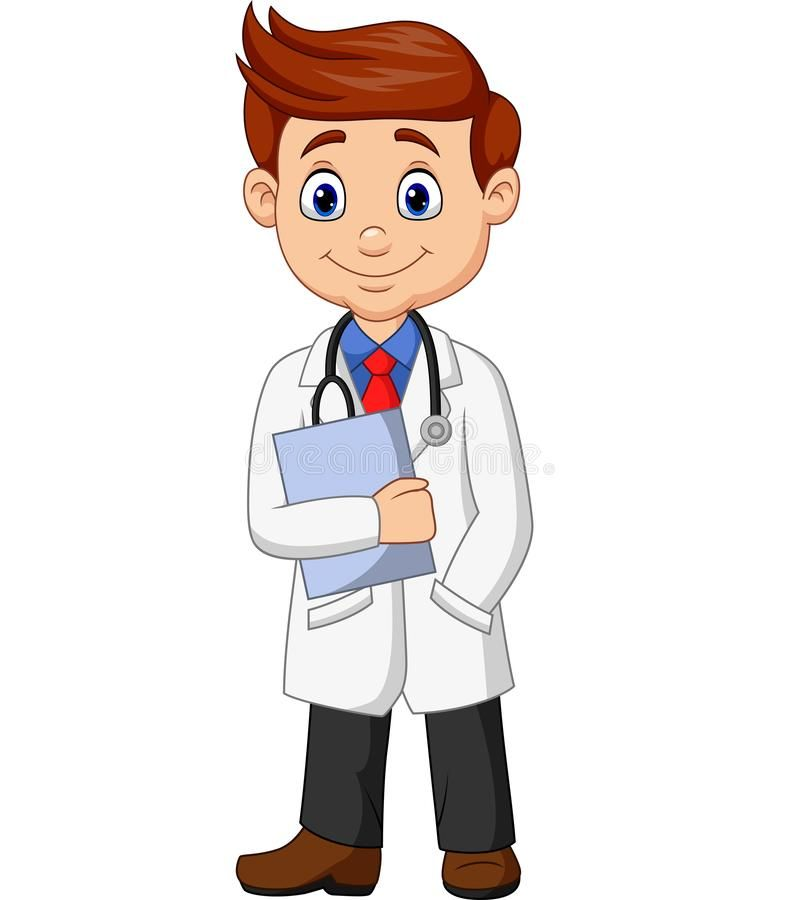 You can give advice about someone’s illness by using ‘should’ and ‘shouldn’t.
You should take some medicine!
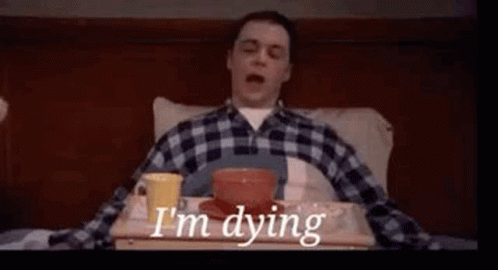 Advice ‘Should’ + ‘Shouldn’t’
Match the illness with the advice
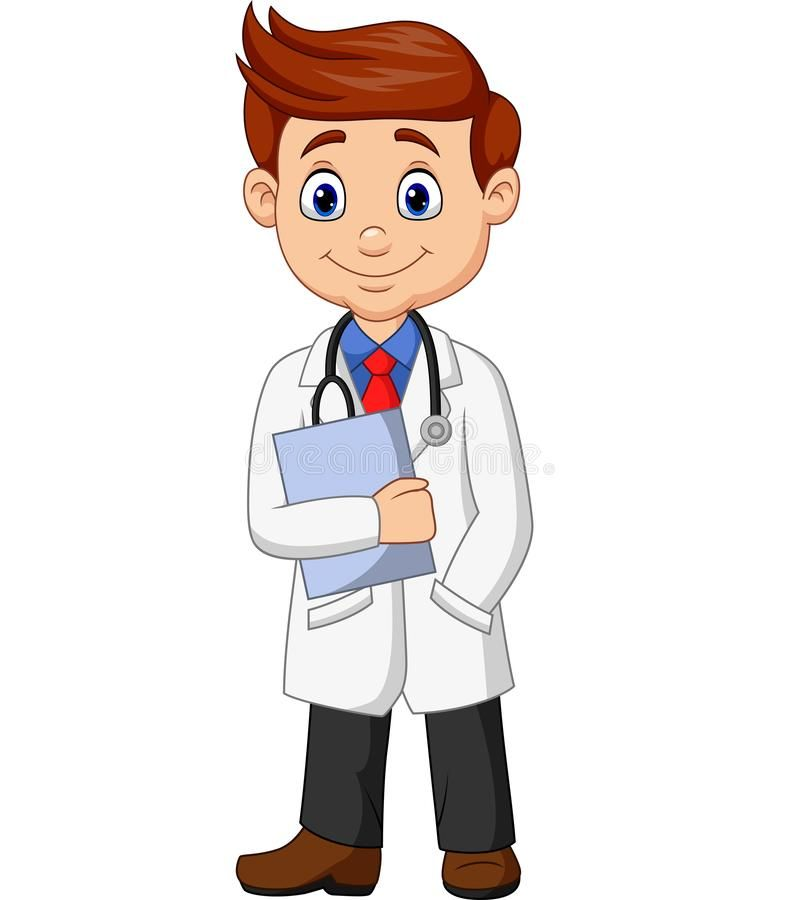 Roleplay - Doctor’s office
Create a roleplay situation in a doctor’s office to perform for the class. You MUST use the vocabulary from this lesson.

Patient: Describe how you FEEL and your SYMPTOMS

Doctor: Ask about the patient’s SYMPTOMS, and give them appropriate ADVICE
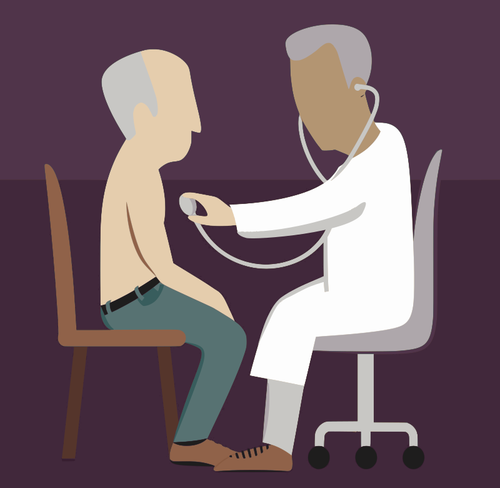